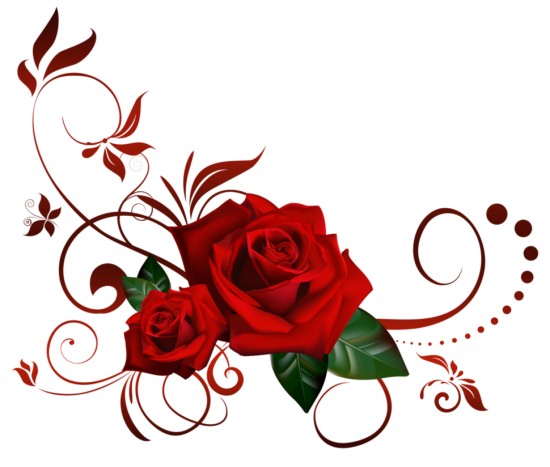 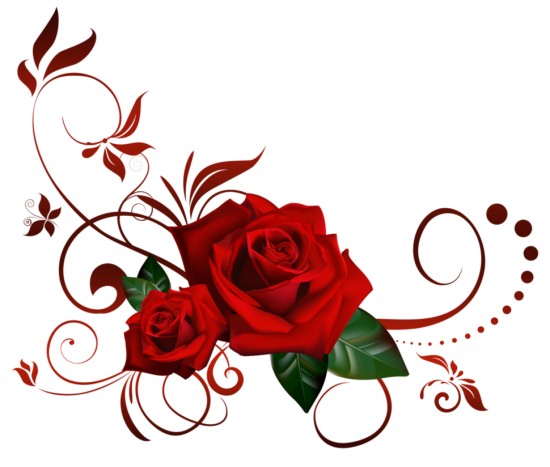 ম
ত
গ
স্বা
mg‡ik P›`ª mvnv
সহকারী শিক্ষক
mv‡eiæ‡bœQv evwjKv D”P বিদ্যালয় 
‡K›`yqv, †bÎ‡Kvbv
০১712394899
E-mail:- saha2178@yahoo.com
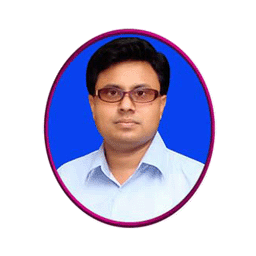 ম
ত
গ
স্বা
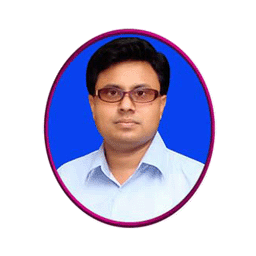 ত
গ
স্বা
ম
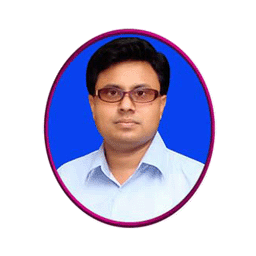 ত
গ
ম
স্বা
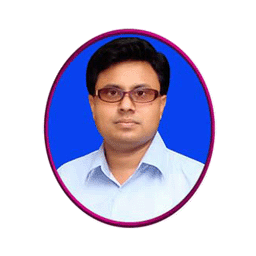 ম
ত
গ
স্বা
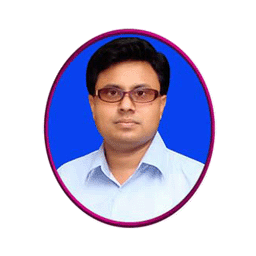 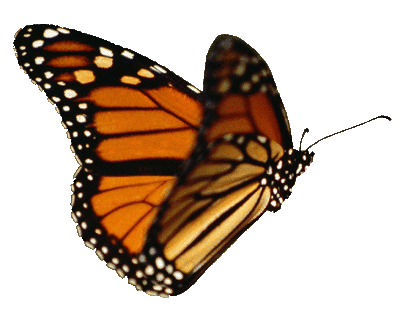 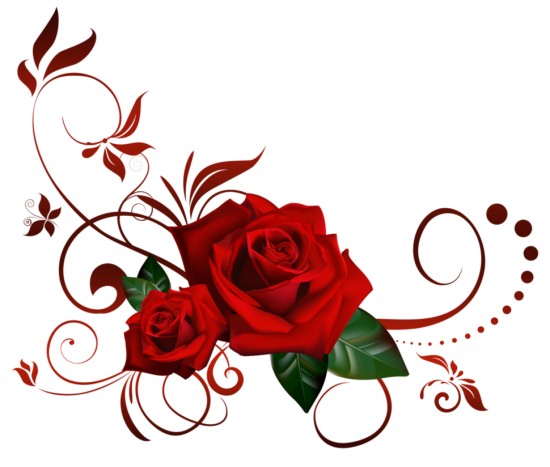 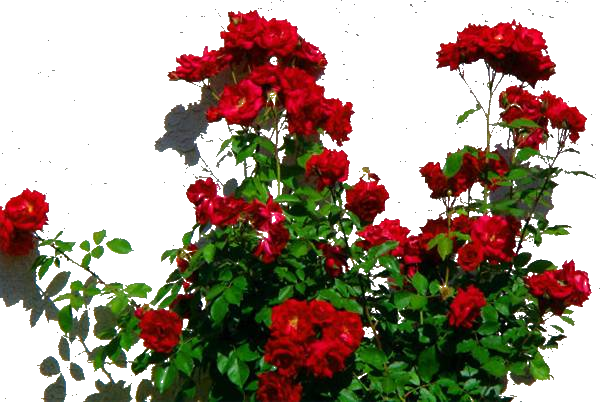 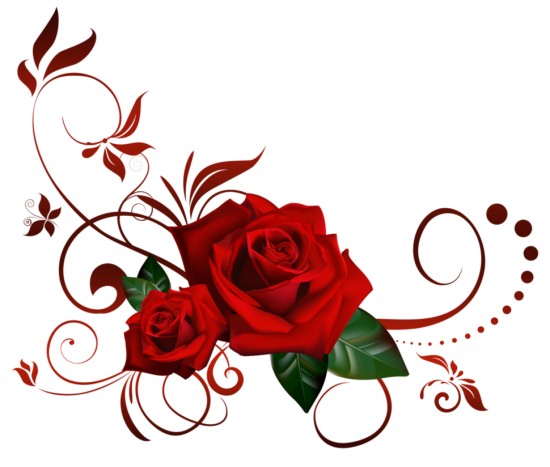 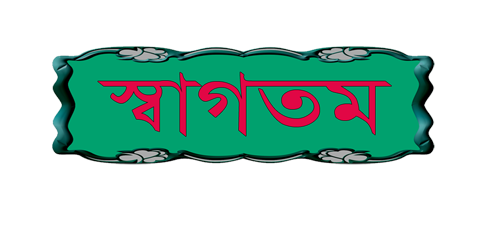 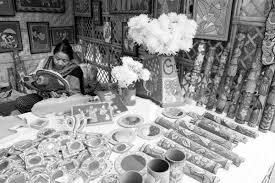 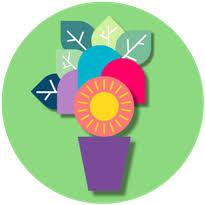 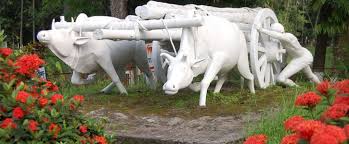 [Speaker Notes: সমরেশ চন্দ্র সাহা, সাবেরুন্নেছা বালিকা উচ্চ বিদ্যালয়, কেন্দুয়া, নেত্রকোনা।]
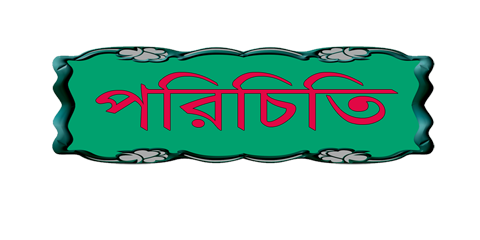 mg‡ik P›`ª mvnv
সহকারী শিক্ষক
mv‡eiæ‡bœQv evwjKv D”P বিদ্যালয় 
‡K›`yqv, †bÎ‡Kvbv
০১712394899
E-mail:- saha2178@yahoo.com
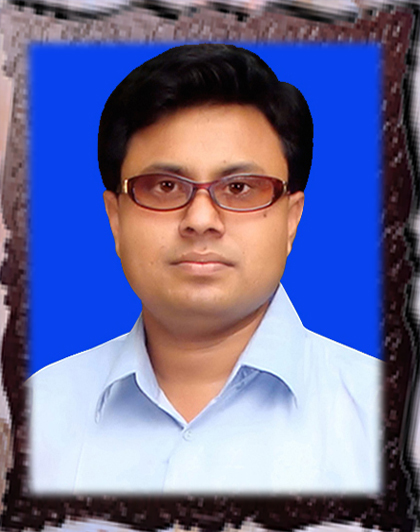 [Speaker Notes: সমরেশ চন্দ্র সাহা, সাবেরুন্নেছা বালিকা উচ্চ বিদ্যালয়, কেন্দুয়া, নেত্রকোনা।]
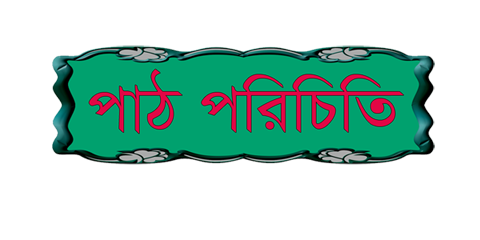 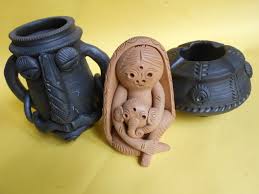 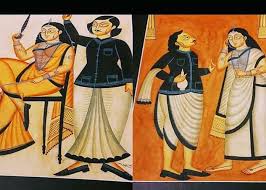 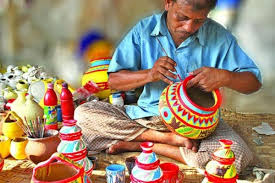 শ্রেণি: ৮মবিষয়:বাংলা ১মআমাদের লোকশিল্পসময়: ৫০মিনিট।
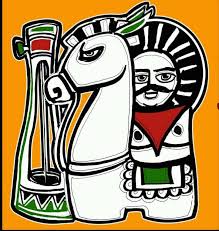 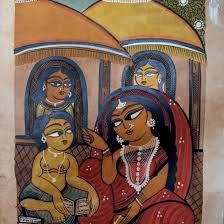 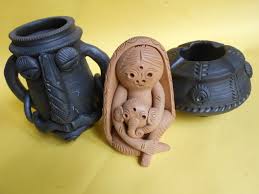 [Speaker Notes: সমরেশ চন্দ্র সাহা, সাবেরুন্নেছা বালিকা উচ্চ বিদ্যালয়, কেন্দুয়া, নেত্রকোনা।]
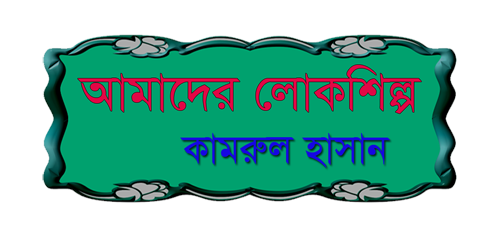 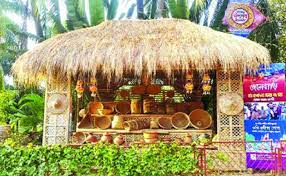 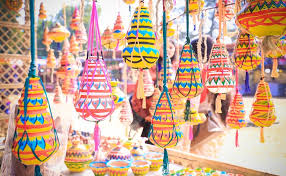 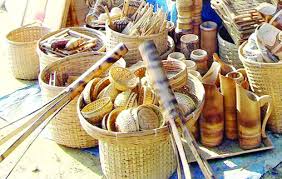 [Speaker Notes: সমরেশ চন্দ্র সাহা, সাবেরুন্নেছা বালিকা উচ্চ বিদ্যালয়, কেন্দুয়া, নেত্রকোনা।]
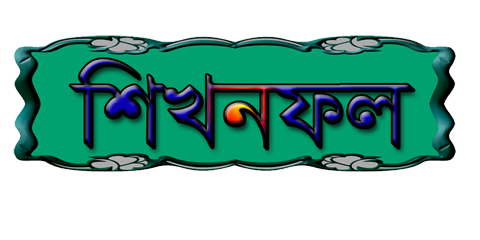 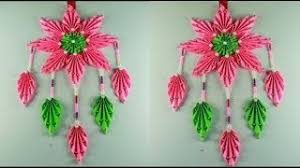 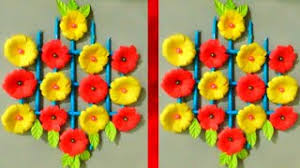 এই পাঠ শেষে শিক্ষার্থীরা…. 
 লেখক কামরুল হাসানের পরিচিতি বলতে পারবে;
দেশের লোকশিল্প সম্পর্কে বর্ণনা করতে পারবে ;

বাংলাদেশের বিভিন্ন অঞ্চলের লোকশিল্প ও লোক ঐতিহ্য ব্যাখ্যা করতে পারবে  ।
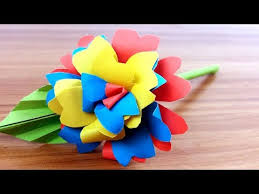 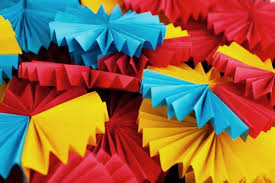 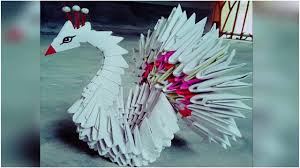 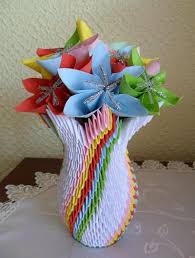 [Speaker Notes: সমরেশ চন্দ্র সাহা, সাবেরুন্নেছা বালিকা উচ্চ বিদ্যালয়, কেন্দুয়া, নেত্রকোনা।]
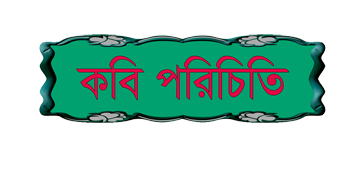 প্রকাশিত বই :
     বাংলাদেশের শিল্প আন্দোলন ও আমার কথা
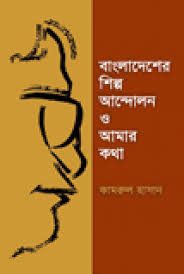 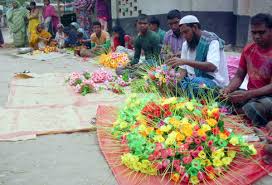 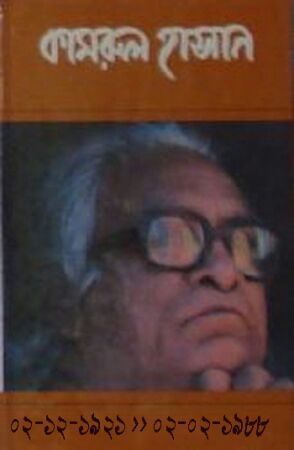 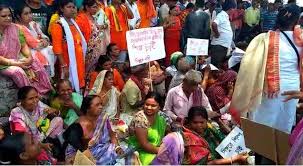 প্রকাশিত বই : আন্দোলন বাংলাদেশের শিল্প ও আমার কথা
[Speaker Notes: সমরেশ চন্দ্র সাহা, সাবেরুন্নেছা বালিকা উচ্চ বিদ্যালয়, কেন্দুয়া, নেত্রকোনা।]
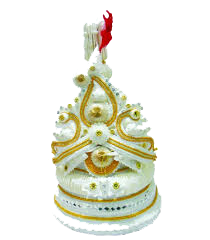 শব্দার্থঃ
হিন্দু সম্প্রদায়ের বরের মাথার মুকট
টোপর
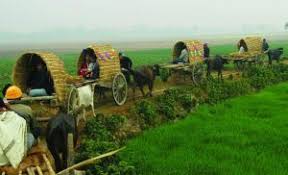 লোপ পেতে বসেছে এমন
লুপ্তপ্রায়
[Speaker Notes: সমরেশ চন্দ্র সাহা, সাবেরুন্নেছা বালিকা উচ্চ বিদ্যালয়, কেন্দুয়া, নেত্রকোনা।]
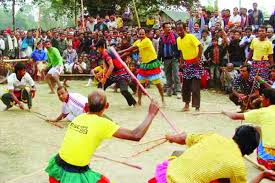 অতীতের গর্ব ও গৌরবের বস্তু
ঐতিহ্য
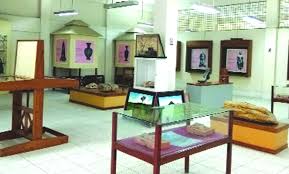 বিশেষভাবে  রক্ষা করা
সংরক্ষণ
[Speaker Notes: সমরেশ চন্দ্র সাহা, সাবেরুন্নেছা বালিকা উচ্চ বিদ্যালয়, কেন্দুয়া, নেত্রকোনা।]
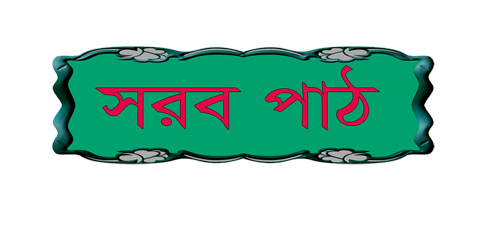 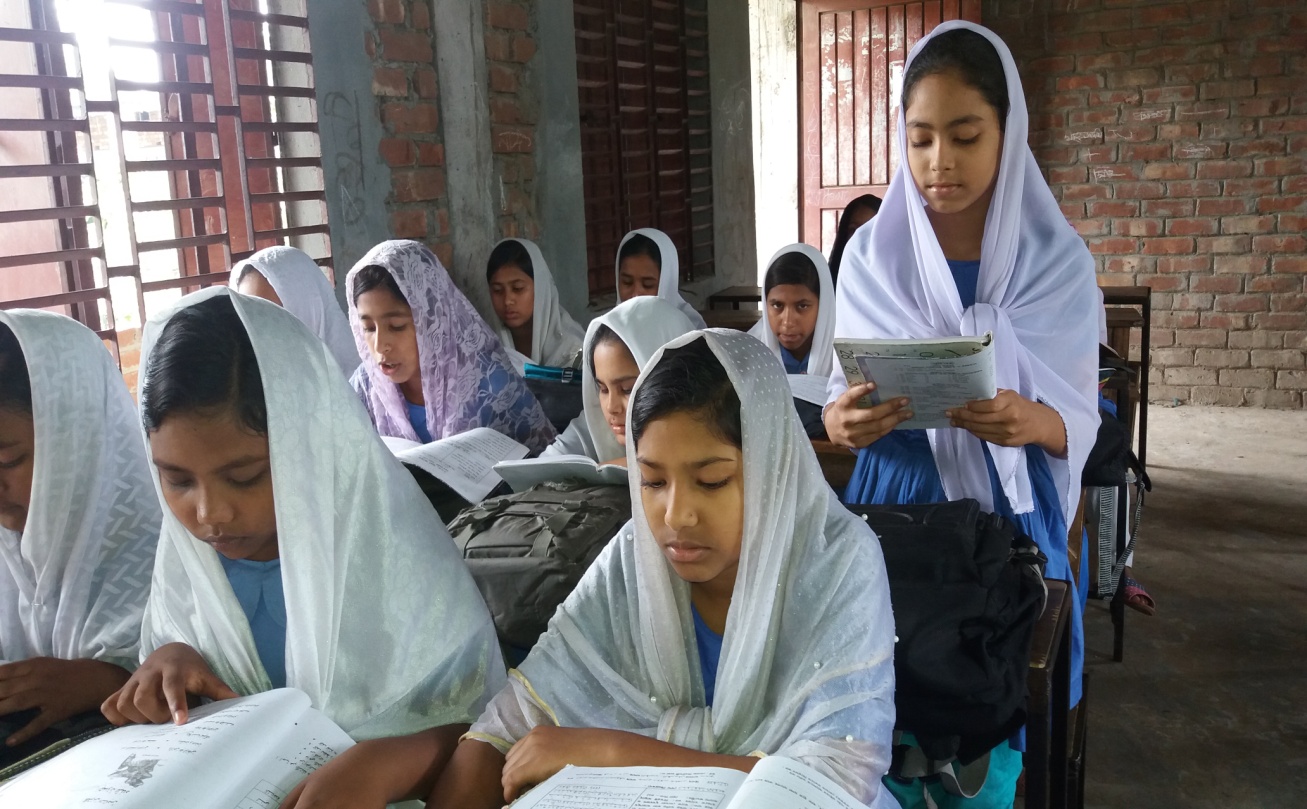 [Speaker Notes: সমরেশ চন্দ্র সাহা, সাবেরুন্নেছা বালিকা উচ্চ বিদ্যালয়, কেন্দুয়া, নেত্রকোনা।]
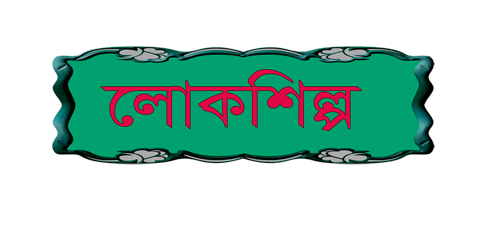 দেশি জিনিস দিয়ে দেশের মানুষের হাতে তৈরি শিল্প সম্মত দ্রব্য।
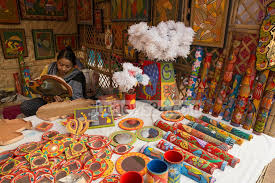 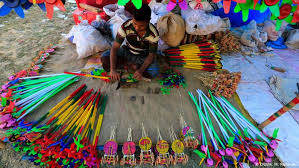 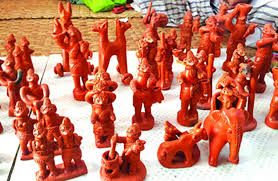 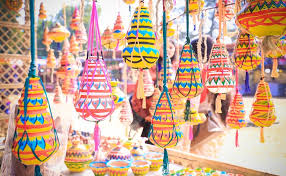 [Speaker Notes: সমরেশ চন্দ্র সাহা, সাবেরুন্নেছা বালিকা উচ্চ বিদ্যালয়, কেন্দুয়া, নেত্রকোনা।]
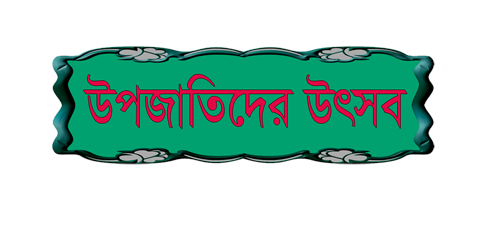 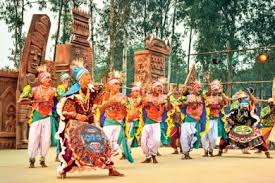 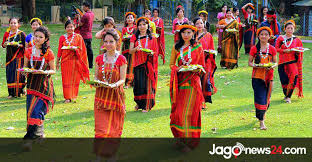 [Speaker Notes: সমরেশ চন্দ্র সাহা, সাবেরুন্নেছা বালিকা উচ্চ বিদ্যালয়, কেন্দুয়া, নেত্রকোনা।]
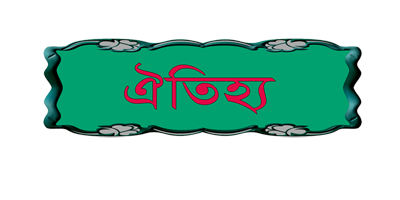 অতীতের গর্ব ও গৌরবের বস্তু
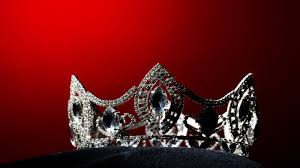 [Speaker Notes: সমরেশ চন্দ্র সাহা, সাবেরুন্নেছা বালিকা উচ্চ বিদ্যালয়, কেন্দুয়া, নেত্রকোনা।]
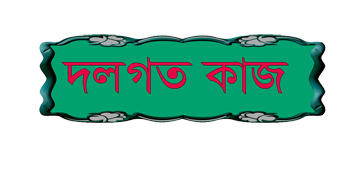 “ঢাকাই মসলিনের কদর ছিল দুনিয়া জুড়ে” - বলতে কি বোঝায়?
[Speaker Notes: সমরেশ চন্দ্র সাহা, সাবেরুন্নেছা বালিকা উচ্চ বিদ্যালয়, কেন্দুয়া, নেত্রকোনা।]
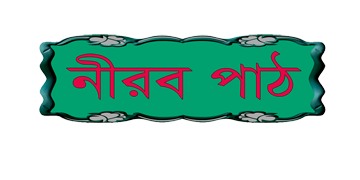 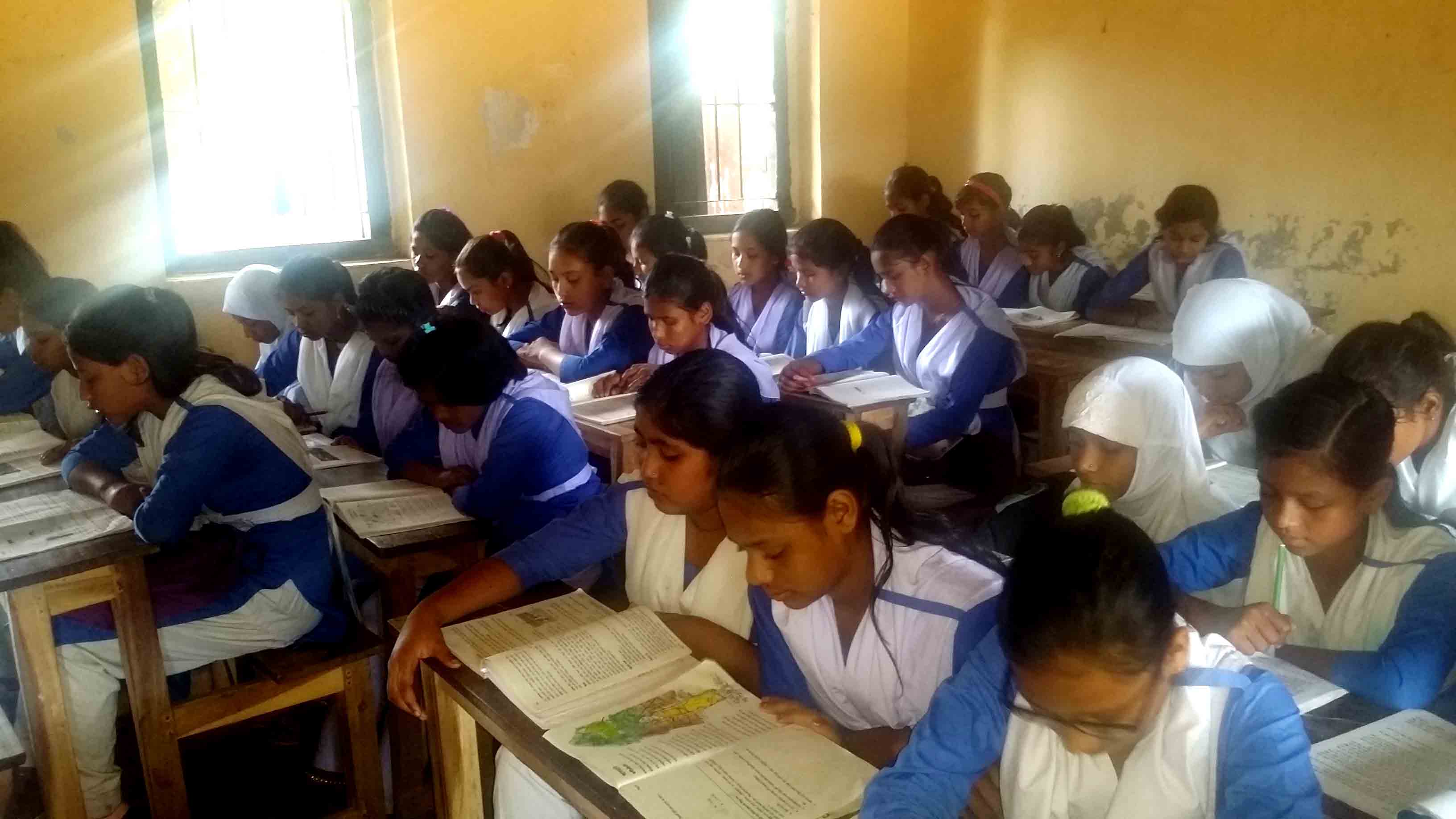 [Speaker Notes: সমরেশ চন্দ্র সাহা, সাবেরুন্নেছা বালিকা উচ্চ বিদ্যালয়, কেন্দুয়া, নেত্রকোনা।]
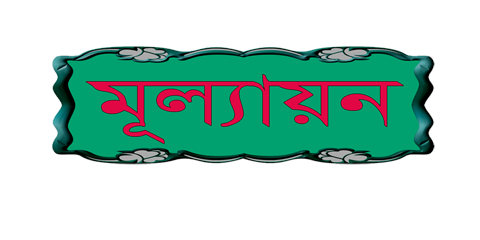 শিল্পগুন বিচারে আমাদের কুটিরশিল্প কোন শিল্পের মধ্যে পড়ে?

  কিসের মাধ্যমে আমরা আমাদের ঐতিহ্যকে তুলে ধরতে পারি ?
[Speaker Notes: সমরেশ চন্দ্র সাহা, সাবেরুন্নেছা বালিকা উচ্চ বিদ্যালয়, কেন্দুয়া, নেত্রকোনা।]
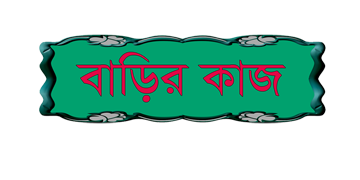 বর্ষাকাল নকশিকাথাঁ তৈরির  উপযুক্ত সময় কেন? ব্যাখ্যা কর।
[Speaker Notes: সমরেশ চন্দ্র সাহা, সাবেরুন্নেছা বালিকা উচ্চ বিদ্যালয়, কেন্দুয়া, নেত্রকোনা।]
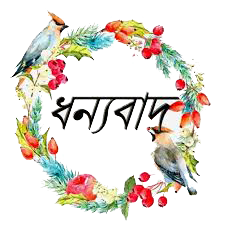 ধন্যবাদ